ŠAFRANI
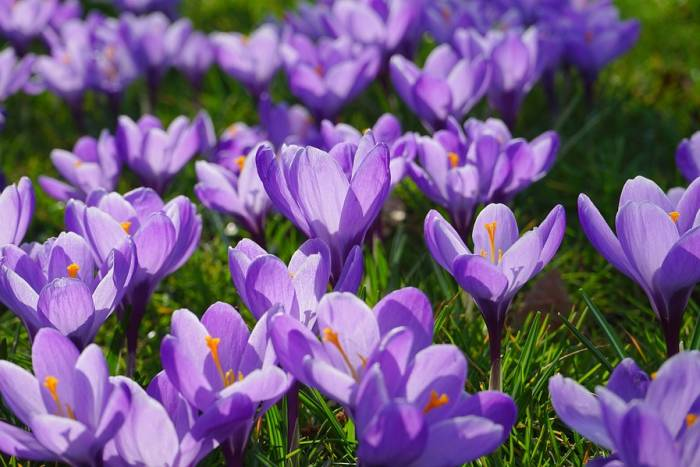 LJUBIČICA
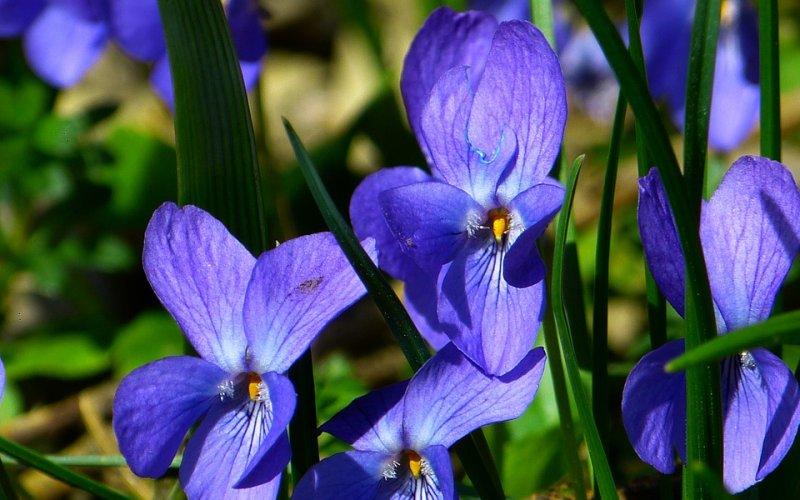